Euthanasia and the challenges for a chaplain in Europe
May 14, 2019
AHPCC CONFERENCE 
May 13th-15th, 2019The Emerging Shape of Palliative Care Chaplaincy – Embracing the Challenges



Simon Evers
Chair of the European Network of Healthcare Chaplaincy (ENHCC)
Simon Evers

Stories about euthanasia in the Netherlands

Facts

Law

OLVG / Doctor

Chaplain
1. Simon Evers
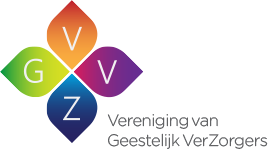 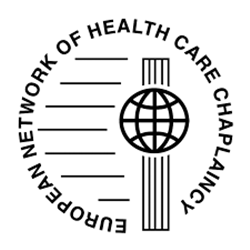 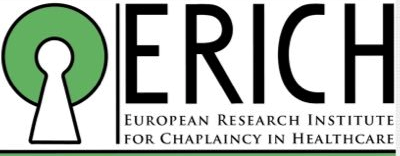 2. Stories about euthanasia in the Netherlands
‘Amsterdam’ by Ian McEwan (1998)

Rick Santorum (USA – 2012)
3. Facts
Countries in Europe where Euthanasia is legal

Outside Europe
3. Facts: Euthanasia in the Netherlands
Legal framework

Practice

Further developments
3 a) Legal framework
Termination of Life on Request and Assisted Suicide (Review Procedures) Act was passed in April 2001 and took effect on 1 April 2002.
3 a) Legal framework
The law allows medical review board to suspend prosecution of doctors who performed euthanasia when each of the following conditions are fulfilled: 
the patient's suffering is unbearable with no prospect of improvement
the patient's request for euthanasia must be voluntary and persist over time (the request cannot be granted when under the influence of others, psychological illness or drugs)
the patient must be fully aware of his/her condition, prospects, and options
there must be consultation with at least one other independent doctor who needs to confirm the conditions mentioned above
the death must be carried out in a medically appropriate fashion by the doctor or patient, and the doctor must be present
the patient is at least 12 years old (patients between 12and 16 years of age require the consent of their parents)
3 a) Legal framework
Euthanasia remains a criminal offense in cases not meeting the law's specific conditions, with the exception of several situations that are not subject to the restrictions of the law at all, because they are not considered euthanasia but normal medical practice: 
stopping or not starting a medically useless (futile) treatment
stopping or not starting a treatment at the patient's request
speeding up death as a side-effect of treatment necessary for alleviating serious suffering
Euthanasia of children under the age of 12 remains technically illegal
3 b) Practice
2016: 6,091 (4% of people who died)
2017: 6,585 (4,4% of people who died)
2018: 6,126 (4% of people who died)

In general there are three times more requests (about 15,000).One third is denied because of the lack of presence of one or more criteria.One third dies earlier than the procedure for euthanasia can be ended.
3 b) Practice
2017
Ratio between cases of termination of life on request and cases of assisted suicide.
There were 6,306 cases of termination of life on request (over 95.8% of  the total),250 cases of assisted suicide (3.8%) and29 cases involving a combination of the two (0.4%).
3 b) Practice
2017
Diseases
89,4% Incurable cancer, neurological disorders, cardiovasculair disease, pulmonary disease or a combination of these conditions (5,893)
Cancer:	4,236
Combination:		782
Neurological:		374
Cardiovasculair:	275
Pumonary:		226
3 b) Practice
2017
10.6%
Dementia:		166 (early stage)				3 (advanced stage)
Psychiatric:		83
Multi geriatric:		293
Other conditions:	147
3 b) Practice
Ages
Minors (12-17):	      3 (0,0004%)
18-40:			    73 (0,01%)
Sixties:			1405 (21,3%)
Seventies:		2002 (30,4%)
Eighties:			1634 (24,8%)
3 b) Practice
Locations
Patient’s home:	80,6%
Hospice:			  6,6%
Care home:		  4,3%
Nursing home:		  3,8%
Hospital:			  2,6%
Elsewhere:		  1,5%
3 b) Practice
Notifying physicians
General practitioner		5636 (85%)
Elderly-care specialists:	  382
Other specialists:		  247
Registrars:		 	    68
Other backgrounds:		  252
3 c) Further developments
Psychiatric disorders
Dementia
Tired of life
4. Law
If a physician complies with a request from a patient to end their life, this is called euthanasia. If the physician helps a patient to end their own life, this is known as assisted suicide.
In performing euthanasia or assisting in suicide, physicians in the Netherlands must comply with strict rules that are laid down by law: the due care criteria. Physicians who fail to observe these statutory requirements are criminally liable.
4. Law
The statutory due care criteria say the physician must:
be satisfied that the patient’s request is voluntary and well-considered;
be satisfied that the patient’s suffering is unbearable, with no prospect of improvement;
have informed the patient about their situation and prognosis;
have come to the conclusion, together with the patient, that there is no reasonable alternative in the patient’s situation;
have consulted at least one other, independent physician, who must see the patient and give a written opinion on whether the due care criteria set out above have been fulfilled;
have exercised due medical care and attention in terminating the patient’s life or assisting in the patient’s suicide.
5. OLVG
General hospital in the centre of Amsterdam with high complexity in patient population:
large emergency room facilities
multicultural population
big-city problems (e.g. drugs, violence, homeless people)
5. OLVG
“Care delivery” can only be referred to if the needs of the individual patient are taken into account when providing care and professional treatment.
5. OLVG
Euthanasia is placed in relation to support provided for the dying in broad terms and is seen in terms of caring for the patient and respecting their personal norms and values within the Dutch legal, religious and social boundaries.
5. OLVG
Influences affecting the hospital’s choice of action:
changed social values concerning euthanasia
developments in jurisprudence concerning euthanasia
patient population
different ideas concerning euthanasia
personal choice of caregivers
5. OLVG
Additional issues taken into account by OLVG:
clarity and support for health caregivers
ensure the patient’s right to information
clarity regarding the roles and responsibility of those involved
clarity regarding the procedure to be followed
5. OLVG
Schooling
time investment
multi-disciplinary perspective
legal and moral implications
guidelines
5. OLVG
Principles of Biomedical Ethics
(Beauchamp T.L. & Childress J.F. (1994))
the principle of non-maleficence
the principle of beneficence
the principle of respect for autonomy
the principle of justice
5. OLVG
Outcomes of schooling
Communication
ethics of caring/rule-based ethics
knowledge of jurisprudence
5. Doctor(elderly care specialist / hospice specialist)
6. Chaplain
Ethical/Religious considerations

Autonomy

Human Dignity

Pastoral attitudes
Workshop:‘Sharing cases’ May 15th: ‘The role of a chaplain when a person asks for euthanasia’
How are you dealing with the issue ?
How am I dealing with the issue ?